Bezpečnostní správaSpráva policieBM406K Vybrané otázky veřejné správy a správního práva I3. přednáška 30. 4. 2021Petr Havlan
Obsah a cíl přednášky
Bezpečnostní správa
obecně
vybrané orgány
vybrané prameny právní úpravy
ústavní zákon o bezpečnosti
vybrané mimořádné stavy
formy realizace bezpečnostní správy
Správa policie
Policie ČR
obecní policie
Krizové řízení
Integrovaný záchranný systém


Cíl: cílem této přednášky je, aby studenti byli s to vymezit a v tom podstatném přiblížit pojmy bezpečnostní správa, včetně krizového řízení a integrovaného záchranného systému, a správa policie.
Bezpečnostní správa
obecně
bezpečnostní správa = účelově vybudovaný systém orgánů veřejné správy pověřených zajišťováním bezpečnosti a veřejného pořádku, popř. obrany státu, a jejich činnost

bezpečnost = ochrana společnosti a jednotlivců před nebezpečím ohrožujícím
bezpečnost státu, jeho institucí, jakož i nerušený výkon funkcí státu (vnitřní pořádek a bezpečnost ve státě)
život, zdraví, svobodu, lidskou důstojnost a čest jednotlivce

veřejný pořádek = ochrana pravidel chování lidí na veřejnosti, jejichž zachování je nutnou podmínkou spořádaného společenského soužití
Bezpečnostní správa
obecně
bezpečnost státu = zajištění svrchovanosti, územní celistvosti, ochrany demokratických základů státu, ochrany životů, zdraví a majetkových hodnot

svrchovanost (suverenita) státu znamená nezávislost státnímoci na jakékoli jiné moci, a to v mezinárodních i vnitřních vztazích; předpokládá, že stát ovládá své území a obyvatelstvo, a to aniž by měl „nad sebou“ někoho vyššího 
územní celistvost předpokládá, že stát disponuje jednotnou a jedinou soustavou státních orgánů (moci zákonodárné, výkonné a soudní) a nečlení se na územní jednotky, která by sami měly charakter státu  

členění bezpečnosti
vnitřní 
vnější
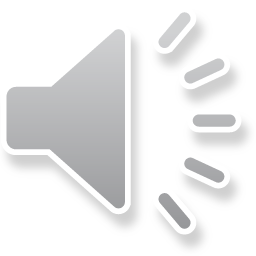 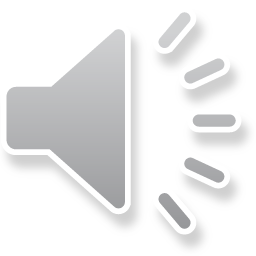 Bezpečnostní správa
vybrané orgány  BS

parlament 
vláda
prezident  
Bezpečnostní rada státu
ministerstvo vnitra 
ministerstvo obrany 
Policie ČR
Bezpečnostní informační služba
Armáda ČR
obce a kraje
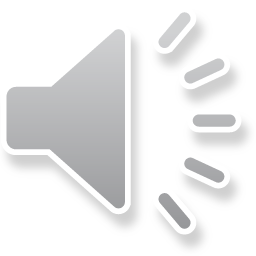 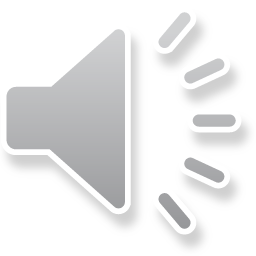 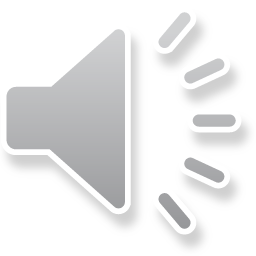 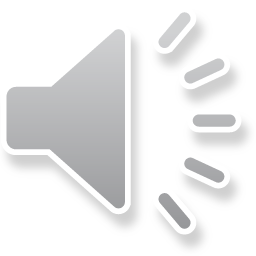 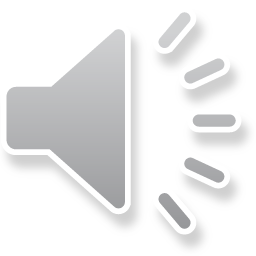 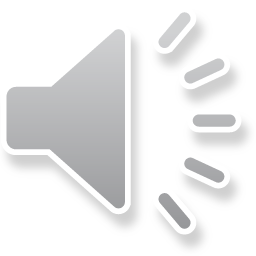 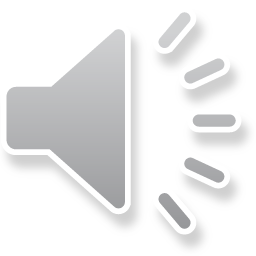 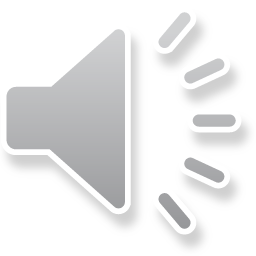 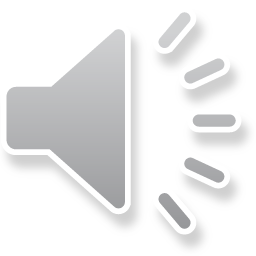 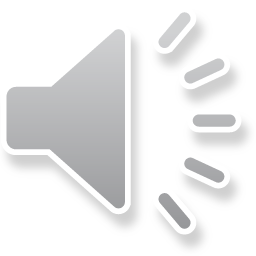 Bezpečnostní správa
prameny právní úpravy
ústavní zákon č. 110/1998 Sb., o bezpečnosti ČR
vnitřní bezpečnost (zejména)
zákon č. 273/2008 Sb., o Policii ČR
zákon č. 361/2003 Sb., o služebním poměru příslušníků bezpečnostních sborů
zákon č. 553/1991 Sb., o obecní policii
zákon č. 240/2000 Sb., o krizovém řízení a o změněněkterých zákonů (krizový zákon)
zákon č. 241/2000 Sb., o hospodářských opatřeních prokrizové stavy a o změně některých souvisejících zákonů
zákon č. 239/2000 Sb., o integrovaném záchranném systému a o změně některých zákonů
zákon č. 153/1994 Sb., o zpravodajských službách ČR
zákon č. 412/2005 Sb., o ochraně utajovaných informací a o bezpečnostní způsobilosti
Bezpečnostní správa
vnější bezpečnost  - obrana (zejména)
zákon č. 219/1999 Sb., o zbrojených silách ČR
zákon č. 45/2016 Sb., o službě vojáků v záloze
zákon č. 221/1999 Sb., o vojácích z povolání
zákon č. 222/1999 Sb., o zajišťování obrany ČR 
zákon č. 585/2004 Sb., o branné povinnosti a jejím zajišťování (branný zákon)
Bezpečnostní správa
ústavní zákon č. 110/1998 Sb., o bezpečnosti ČR

vymezuje základní povinnost státu zajišťovat bezpečnost 
     (tj. svrchovanost, územní celistvost a ochranu demokratických
     základů státu, životů, zdraví a majetkových hodnot)

konstatuje, že bezpečnost státu zajišťují ozbrojené síly, ozbrojené bezpečnostní sbory, záchranné sbory a havarijní služby

vymezuje tzv. „mimořádné stavy“ a jejich základní souvislosti

zakotvuje Bezpečnostní rady státu
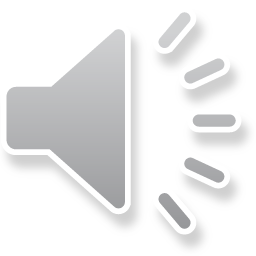 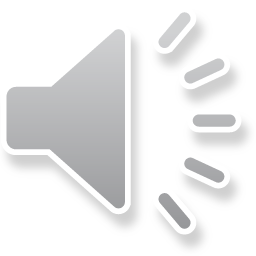 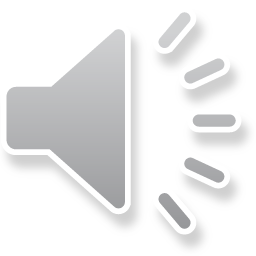 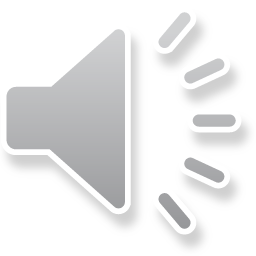 Bezpečnostní správa
vybrané mimořádné stavy   
nouzový stav 
připadá v úvahu při živelních pohromách, ekologických nebo průmyslových haváriích, nehodách nebo jiném nebezpečí, které ve značném rozsahu ohrožuje životy, zdraví nebo majetkové hodnoty anebo vnitřní pořádek a bezpečnost 
lze vyhlásit jen s uvedením důvodů,  na určitém území a na dobu určitou 
vyhlašuje vláda 
pravomoci orgánů veřejné správy a možné povinnosti právnických a fyzických osob při nouzovém stavu stanoví krizový zákon; která práva se omezují a které povinnosti a v jakém rozsahu se ukládají stanoví vláda

stav ohrožení státu
připadá v úvahu při bezprostředním ohrožení svrchovanosti státu nebo územní celistvosti státu anebo jeho demokratických základů
vyhlašuje parlament na návrh vlády
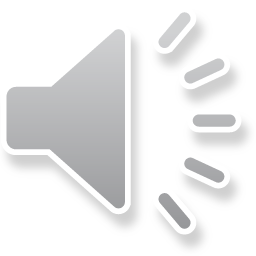 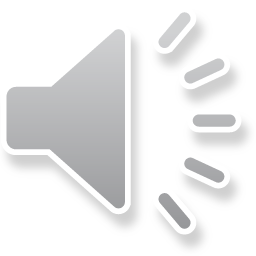 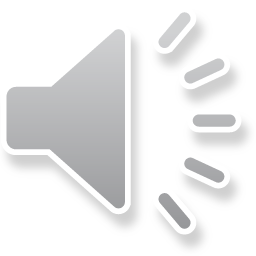 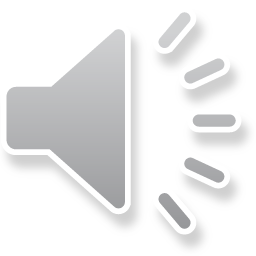 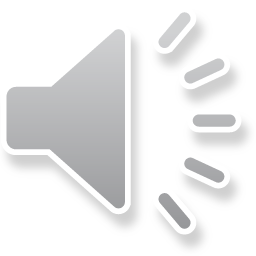 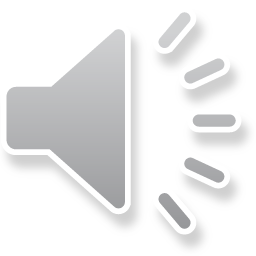 Bezpečnostní správa
formy realizace bezpečnostní správy
správní akty
veřejnoprávní smlouvy 
faktické úkony (formy typické právě pro bezpečnostní správu)
neformální správní úkony s bezprostředními právními následky pro adresáty veřejnosprávního působení (fyzické, popř. právnické osoby)
druhy:  
faktické pokyny - zpravidla ústní správní úkony mající podobu na místě uděleného příkazu nebo zákazu (např. pokyn dopravního policisty)
bezprostřední zásahy - správní úkony spočívající v reálné činnosti vyvolané naléhavostí situace (zejm. slouží k odvracení nebezpečí, resp. jsou podmíněny ohrožením nebo poškozením právem chráněného zájmu); možné pouze na základě výslovného zákonného zmocnění (např. služební zákrok policie s použitím tzv. donucovacích prostředků) 
exekuční úkony - vynucují se jimi již existující právní povinnosti adresátů veřejnosprávního působení, které nebyly (v rozporu se zákonem) splněny dobrovolně (viz exekuce podle správního řádu)
zajišťovací úkony - úkony zajišťující nějaký správní proces (předvolání, předvedení atd.)
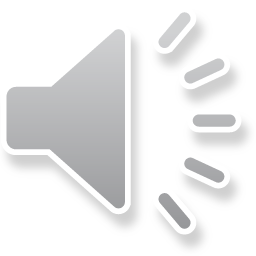 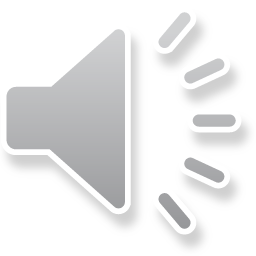 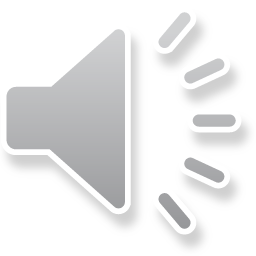 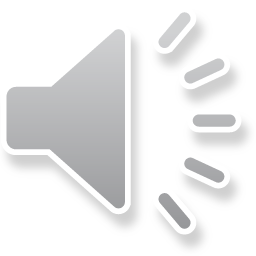 Správa policie
SP = souhrn činností policejních orgánů, jimž zákon ukládá úkoly ochrany ve věcech (vnitřní) bezpečnosti a veřejného pořádku
Policie ČR
jednotný ozbrojený bezpečnostní sbor sloužící veřejnosti (zásadně)na celém území ČR
jejím úkolem je chránit bezpečnost osob a majetku a veřejný pořádek, předcházet trestné činnosti, plnit úkoly podle trestního řádu a další úkoly na úseku vnitřního pořádku a bezpečnosti svěřené jí zákony, přímo použitelnými předpisy EU a mezinárodními smlouvami,  které jsou součástí právního řádu ČR
Obecní policie
orgán obce, který zabezpečuje místní záležitosti veřejného pořádku v rámci působnosti obce a plní další úkoly, pokud mu je svěří zákon o obecní policii nebo zvláštní zákon
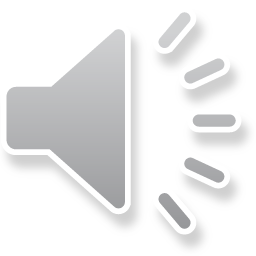 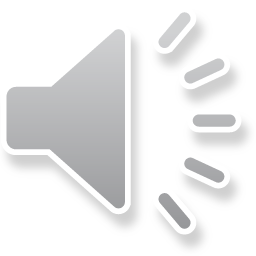 Správa policie
orgány Policie ČR

Policejní prezidium ČR  
v jeho čele stojí policejní prezident, který odpovídá začinnost policie ministrovi
řídí činnost policie

útvary policie s celostátní působností  
zřizuje ministr

krajská ředitelství policie 

útvary zřízené v rámci krajského ředitelství 
zřizuje policejní prezident
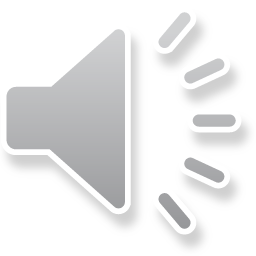 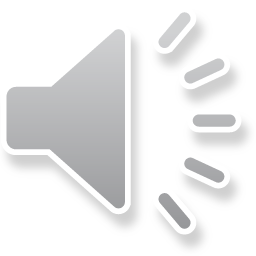 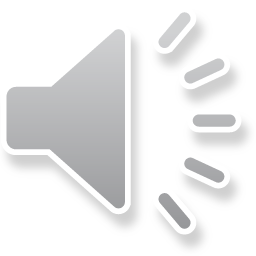 Správa policie
úkoly Policie ČR vykonávají: 
(zákon č. 273/2008 Sb., o Policii České republiky)

policisté (příslušníci policie)
vykonávají službu ve služebním poměru podle zákona o služebním poměru příslušníků bezpečnostních sborů (zákon č. 361/2003 Sb.), a to ve služebním stejnokroji nebo v občanském oděvu v závislosti na povaze konkrétní činnosti a potřebě efektivního plnění úkolů policie

zaměstnanci policie
tito tzv civilní zaměstnanci jsou v pracovním poměru podle zákoníku práce (zákon č. 262/2006 Sb.)
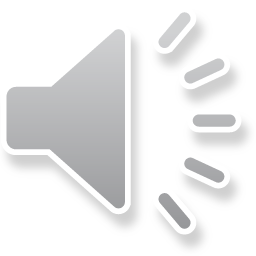 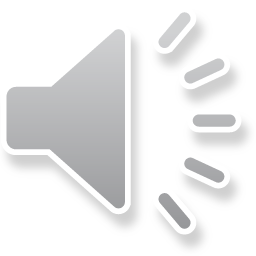 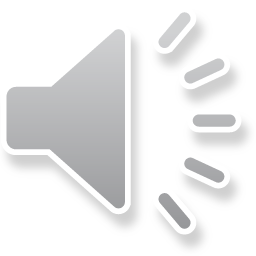 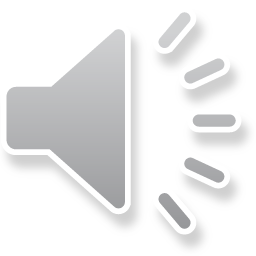 Správa policie
policista  
zákon o služebním poměru příslušníků bezpečnostních sborů upravuje právní poměry fyzických osob, které v bezpečnostním sboru vykonávají službu (dále jen "příslušník"), jejich odměňování, řízení ve věcech služebního poměru a organizační věci služby
konkrétně zejména:
předpoklady k přijetí do služebního poměru
skončení služebního poměru
odpovědnost
trestněprávní
podle ustanovení o trestných činech vojenských
správněprávní 
za jednání, která mají znaky („běžného“) přestupku
disciplinární, tj. za kázeňské přestupky
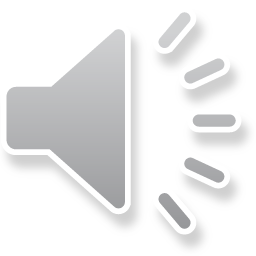 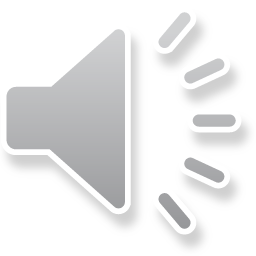 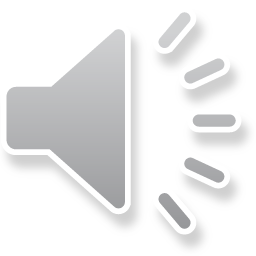 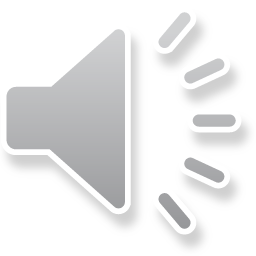 Správa policie
povinnosti policistů (zejména)
dodržovat zákony a další obecně závazné právní předpisy
plnit 
úkoly uložené právními předpisy a 
rozkazy a pokyny nadřízených (vedoucích příslušníků)
provést služební zákrok nebo služební úkon, popřípadě provést jiná opatření (zejména vyrozumět nejbližší policejní útvar), jestliže je spáchán trestný čin nebo přestupek
při provádění služebního zákroku nebo služebního úkonuspojeného se zásahem do práv nebo svobod je povinen poučitosoby a užít odpovídající výzvy
prokázat stanoveným způsobem svou příslušnost ke sboru
dodržovat pravidla služební zdvořilosti
zachovávat mlčenlivost o skutečnostech, o nichž se dozvěděl při plnění úkolů
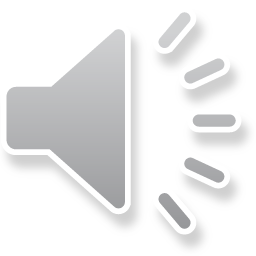 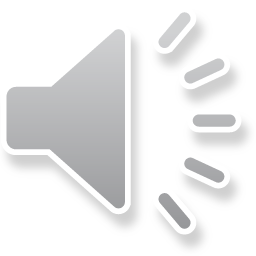 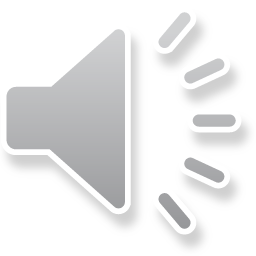 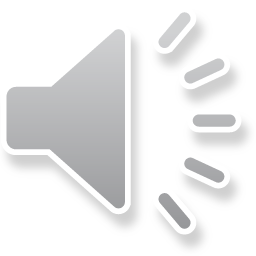 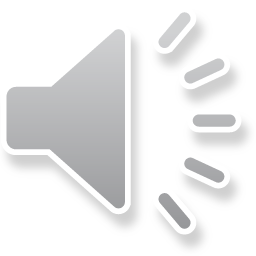 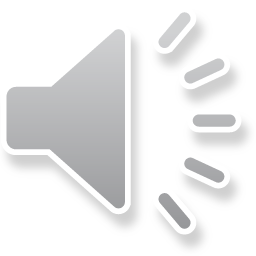 Správa policie
oprávnění policistů (zejména)
požadovat
vysvětlení 
prokázání totožnosti 
omezit možnost volného pohybu osoby
zajistit osobu
odejmout věc
odebrat zbraň a provést osobní prohlídku
použít technický prostředek k zabránění odjezdu vozidla
zajistit, odstranit a zničit věc 
vstoupit do obydlí, jiného prostoru nebo na pozemek
zastavit dopravní prostředek a provést jeho prohlídku
vykázat osobu ze společného obydlí 
činit úkony související s řízením o přestupcích 
použít donucovací prostředky
použít zbraň
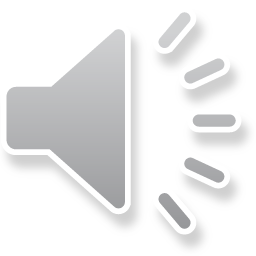 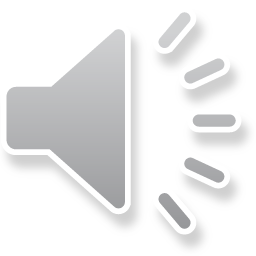 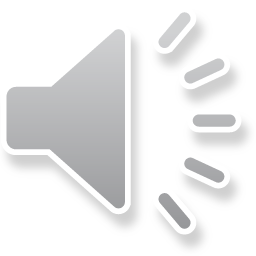 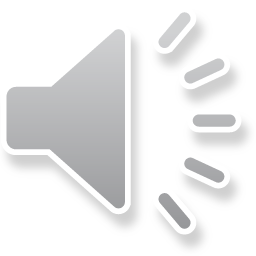 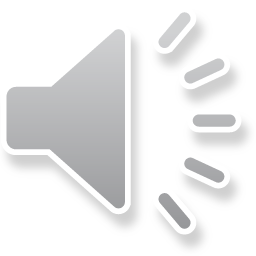 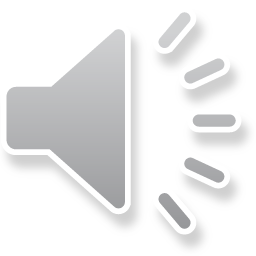 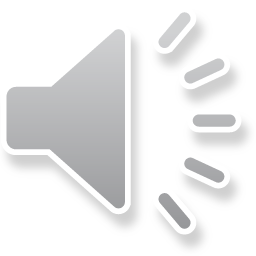 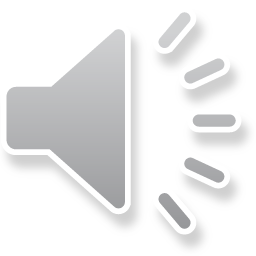 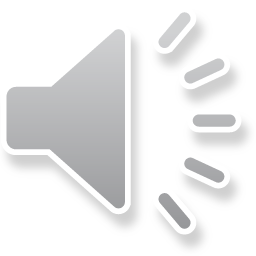 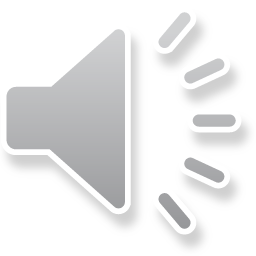 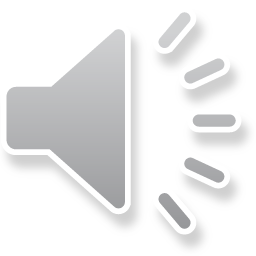 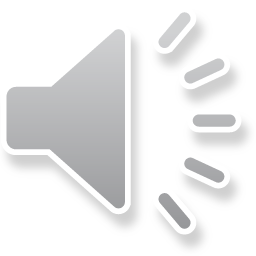 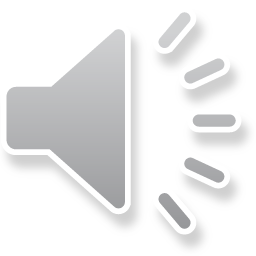 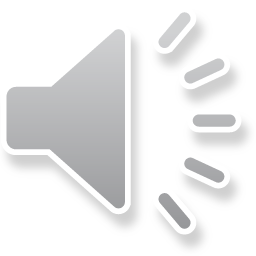 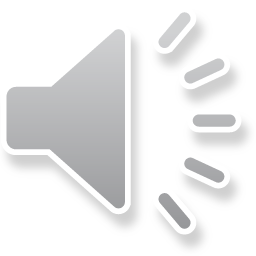 Správa policie
obecní policie
je orgánem obce,  který slouží k zabezpečování místních záležitostí veřejného pořádku v rámci působnosti obce a plnění dalších úkoly, pokud jí je svěří zákon o obecní policii nebo zvláštní zákon
je fakultativním orgánem, který zřizuje a zrušuje obecní zastupitelstvo obecně závaznou vyhláškou
řídí ji starosta nebo jiný člen zastupitelstva obce pověřený zastupitelstvem obce
přispívá k ochraně a bezpečnosti osob a majetku
dohlíží na dodržování pravidel občanského soužití
dohlíží na dodržování obecně závazných vyhlášek obce a nařízení obce 
podílí  se (ve stanoveném rozsahu) na dohledu na bezpečnost a plynulost provozu na pozemních komunikacích
podílí se na dodržování právních předpisů o ochraně veřejného pořádku a v rozsahu svých povinností a oprávnění činí opatření k jeho obnovení
podílí se na prevenci kriminality v obci 
provádí dohled nad dodržováním čistoty na veřejných prostranstvích v obci
odhaluje přestupky, jejichž projednávání je v působnosti obce
poskytuje za účelem zpracování statistických údajů ministerstvu vnitra na požádáníúdaje o obecní policii
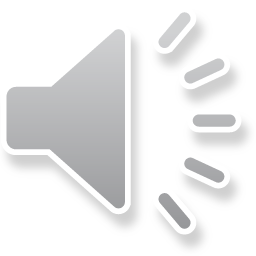 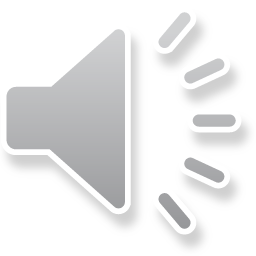 Správa policie
obecní policii tvoří zaměstnanci obce, tedy osoby v pracovním poměru k obci, zařazení do obecní policie, tj.
strážníci
čekatelé („na strážníka“)
osoby, které nejsou čekatelem nebo strážníkem 

strážník 
musí být občanem ČR, který je
bezúhonný
spolehlivý
starší 18 let 
zdravotně způsobilý
dosáhl středního vzdělání s maturitní zkouškou a
má osvědčení o splnění stanovených odborných předpokladů 
prokazuje se stejnokrojem a odznakem obecní policie, mimo pracovní dobu odznakem; popř. prohlášením obecní (městská) policie, nelze-li krátkodobě jinak
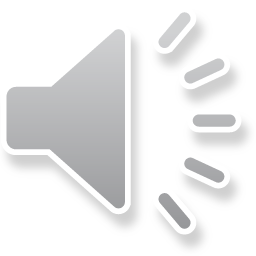 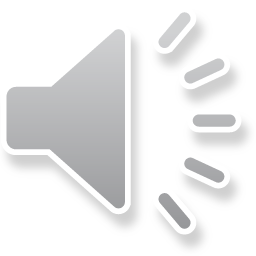 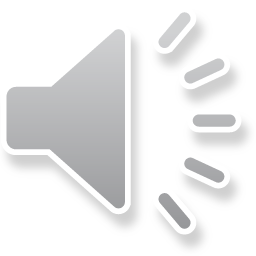 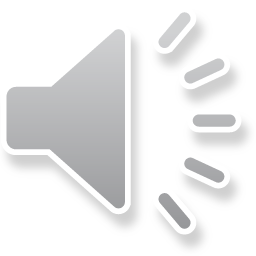 Správa policie
povinnosti strážníka
při provádění zákroků a úkonů k plnění úkolů obecní policie je povinen dbát cti, vážnosti a důstojnosti osob i své vlastní a nepřipustit, aby osobám v souvislosti s touto činností vznikla bezdůvodná újma a případný zásah do jejich práv a svobod překročil míru nezbytnou k dosažení účelu sledovaného zákrokem nebo úkonem
je povinen poučit osoby o jejich právech, provádí-li zákrok nebo úkon spojený se zásahem do jejich práv nebo svobod, pokud to povaha a okolnosti zákroku nebo úkonu dovolují; v opačném případě je poučí okamžitě, jakmile to okolnosti dovolí 
je povinen poskytnout pomoc v rozsahu svých oprávnění a povinností podle zákona o obecní policii nebo zvláštního zákona každému, kdo o ni požádá
v pracovní době je povinen v mezích zákona o obecní policii nebo zvláštního zákona provést zákrok nebo úkon, nebo učinit jiné opatření, je-li páchán trestný čin nebo přestupek anebo je-li důvodné podezření z jejich páchání
mimo pracovní dobu je povinen v mezích zákona o obecní policii provést zákrok, popřípadě učinit jiné opatření  (zejména vyrozumět nejbližší útvar policie), je-li páchán trestný čin nebo přestupek, kterým je bezprostředně ohrožen život, zdraví nebo majetek
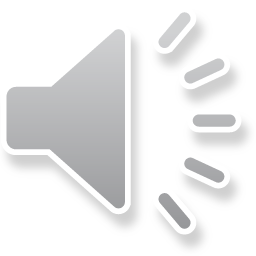 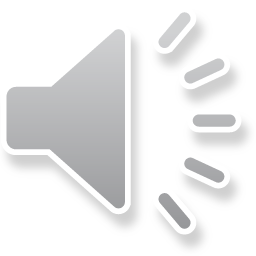 Krizové řízení
KŘ se rozumí souhrn řídících činností orgánů krizového řízení zaměřených na   analýzu a vyhodnocení bezpečnostních rizik a plánování, organizování, realizaci a kontrolu činností prováděných v souvislosti s
přípravou na krizové situace a jejich řešením,            nebo
ochranou kritické infrastruktury
krizové situace:
mimořádná událost podle zákona o integrovaném záchranném systému 
narušení kritické infrastruktury  
jiné nebezpečí, 
při nichž je vyhlášen krizový stav
krizové stavy:
stav nebezpečí 
nouzový stav
stav ohrožení státu
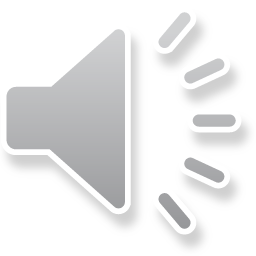 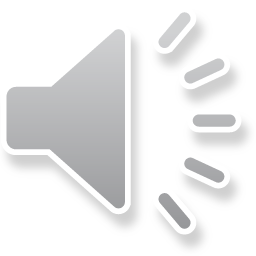 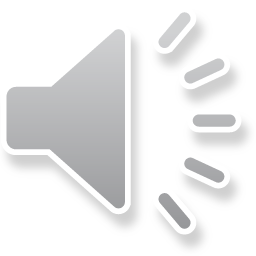 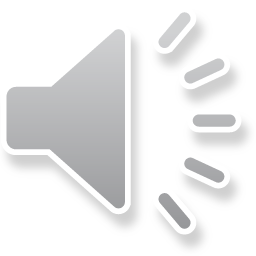 Krizové řízení
stav nebezpečí
se vyhlašuje jako bezodkladné opatření, jsou-li ohroženy životy, zdraví, majetek, životní prostředí, pokud nedosahuje intenzita ohrožení značného rozsahu, a není možné odvrátit ohrožení běžnou činností správních úřadů, orgánů krajů a obcí, složek integrovaného záchranného systému nebo subjektů kritické infrastruktury
vyhlašuje hejtman kraje (v Praze primátor hlavního města Prahy); hejtman, který stav nebezpečí vyhlásil, o tom neprodleně informuje vládu, Ministerstvo vnitra, sousední kraje a pokud mohou být krizovou situací dotčeny, též další kraje
lze vyhlásit na dobu nejvýše 30 dnů; tuto dobu může hejtman prodloužit jen se souhlasem vlády
rozhodnutí o stavu nebezpečí se vyhlašuje ve Věstníku právních předpisů kraje; rozhodnutí nabývá účinnosti okamžikem, který se v něm stanoví
nelze vyhlásit z důvodu stávky vedené na ochranu práv a oprávněných hospodářských a sociálních zájmů
končí uplynutím doby, na kterou byl vyhlášen, pokud hejtman nebo vláda nerozhodnou o jeho zrušení před uplynutím této doby; vláda stav nebezpečí zruší též, pokud nejsou splněny podmínky pro jeho vyhlášení
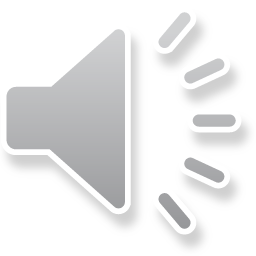 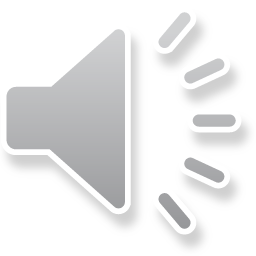 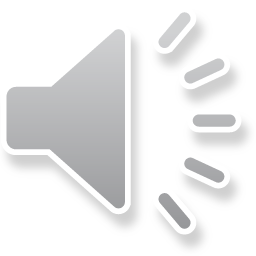 Krizové řízení
hospodářská opatření pro krizové stavy
zákon o hospodářských opatřeních pro krizové stavy 
upravuje přípravu těchto opatření a jejich přijetí po vyhlášení krizových stavů
stanoví pravomoc vlády, správní úřadů a orgánů územních samosprávných celků při jejich přípravě a přijetí   
stanoví též práva a povinnosti fyzických a právnických osob při přípravě a přijetí hospodářských opatření pro krizové stavy
hospodářské opatření pro krizové stavy je organizační, materiální nebo finanční opatření přijímané orgány veřejné správy v krizových stavech pro zabezpečení nezbytné dodávky výrobků, prací a služeb, bez níž nelze zajistit překonání krizových stavů
sytém hospodářských opatření
systém nouzového hospodářství 
systém hospodářské mobilizace
použití státních hmotných rezerv
výstavba a údržba infrastruktury
regulační opatření
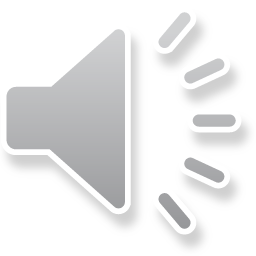 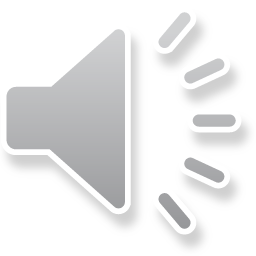 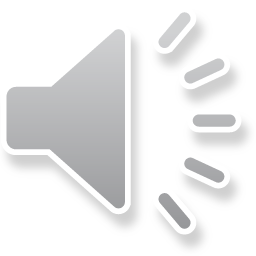 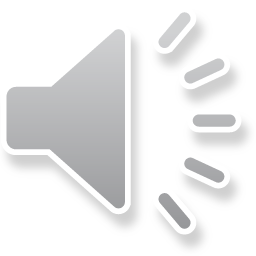 Integrovaný záchranný systém
IZS se rozumí koordinovaný postup jeho složek při přípravě na mimořádné události a při provádění záchranných a likvidačních prací;
 základní složky IZS
Hasičský záchranný sbor ČR
jednotky požární ochrany zařazené do plošného pokrytí kraje
poskytovatelé zdravotnické záchranné služby
Policie ČR
ostatní složky IZS
vyčleněné síly a prostředky ozbrojených sil; ostatní ozbrojené bezpečnostní sbory; ostatní záchranné sbory; orgány ochrany veřejného zdraví; havarijní, pohotovostní, odborné a jiné služby; zařízení civilní ochrany; neziskové organizace a sdružení občanů, která lze využít k záchranným a likvidačním pracím
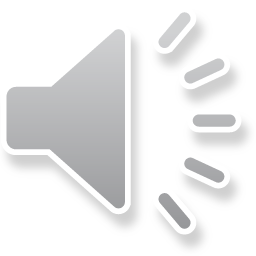 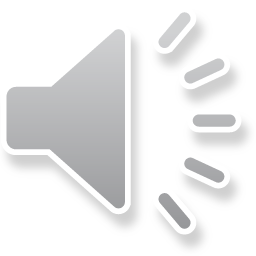 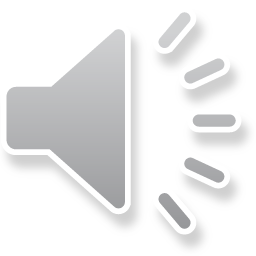 Integrovaný záchranný systém
orgány spjaté s fungováním IZS (zejména)

operační a informační střediska IZS 
jsou to stálé orgány pro koordinaci složek IZS

Ministerstvo vnitra
řídí, koordinuje, kontroluje a vytváří koncepce na daném úseku

orgány obcí a krajů
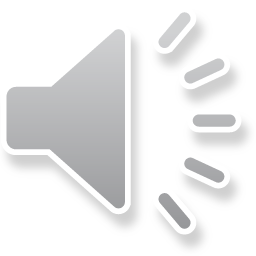 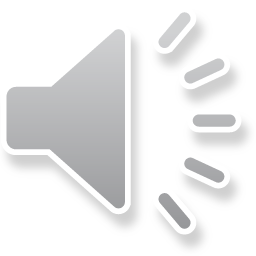 Prameny ke studiu
Jurníková, J. a kol. Správní právo. Zvláštní část. Studijní text pro bakaláře. 1. vydání.  Brno: Masarykova univerzita, 2013, s. 68 a násl.
Jurníková, J. a kol. Správní právo : zvláštní část. 6. vydání. Brno: Masarykova univerzita, 2010, s. 66 a násl.